Тема: Ручной механизированный инструмент для малярных работ
По МДК 01.02 «проект производства работ»

Цель: Ознакомится с видами ручного механизированного инструмента для производства малярных работ

       Задача: Поэтапное изучение 
темы 3.1 «Виды и характеристики 
строительных машин»
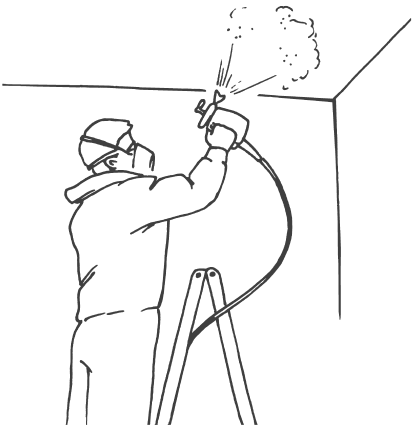 Выполнила:
Преподаватель Гамзина И.В.
План:
1. Классификация  ручного инструмента
2. Передвижные малярные станции
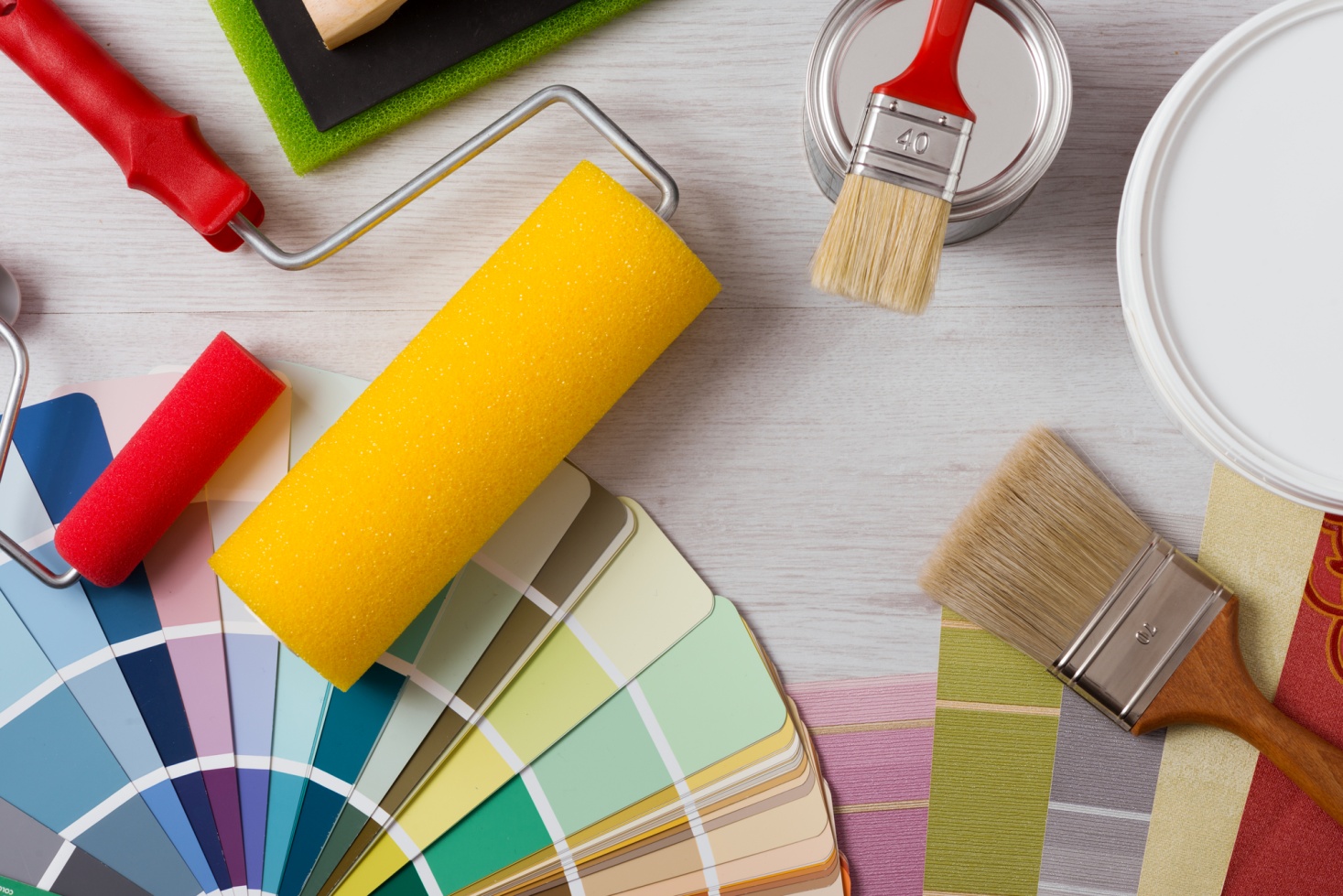 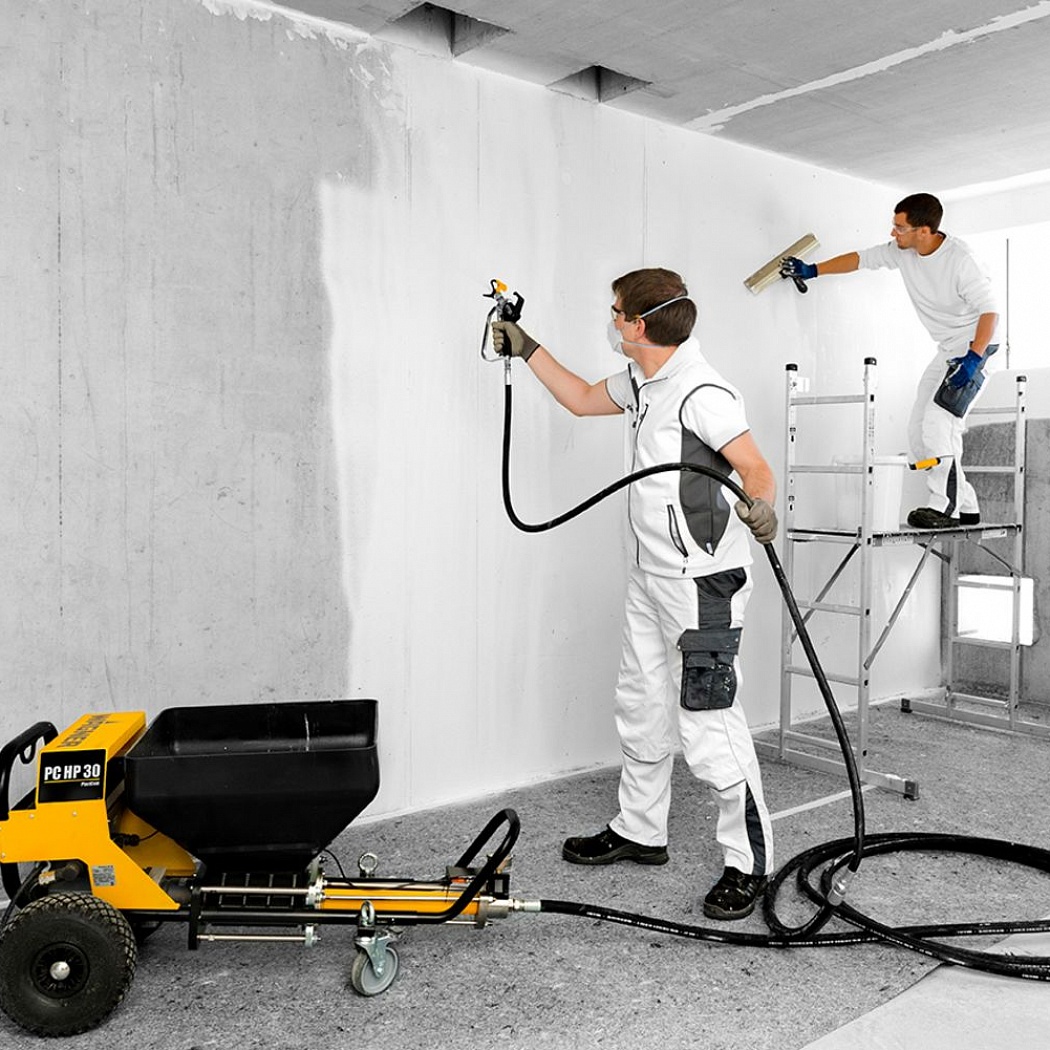 1. Классификация  ручного инструмента
Малярные работы составляют 40—60 % от общих трудозатрат на отделочные работы.Производительность труда при производстве малярных работ можно повысить за счет роста уровня их механизации.Все машины и механизированные инструменты подразделяются на две группы: для приготовления составов и для производства малярных работ.
МелотёркаПредназначена для помола комового мела используемого при отделочных работах в жилищном и промышленном строительстве.Мелотёрка работаетпри температуреокружающеговоздухаот 10 до + 50 град.С
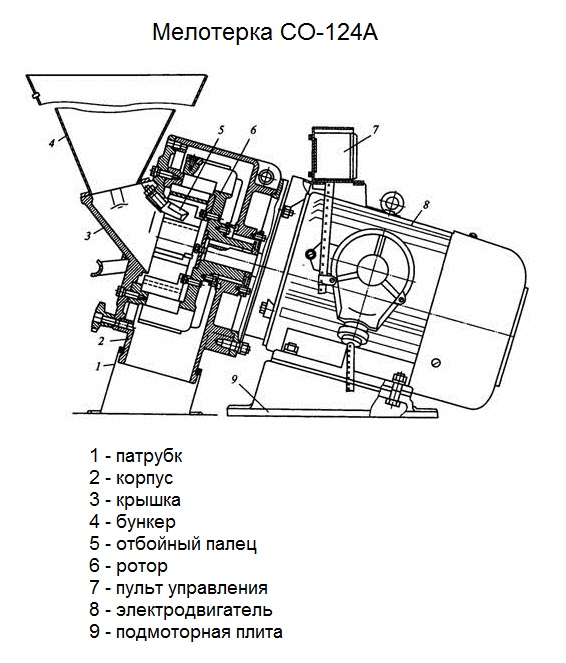 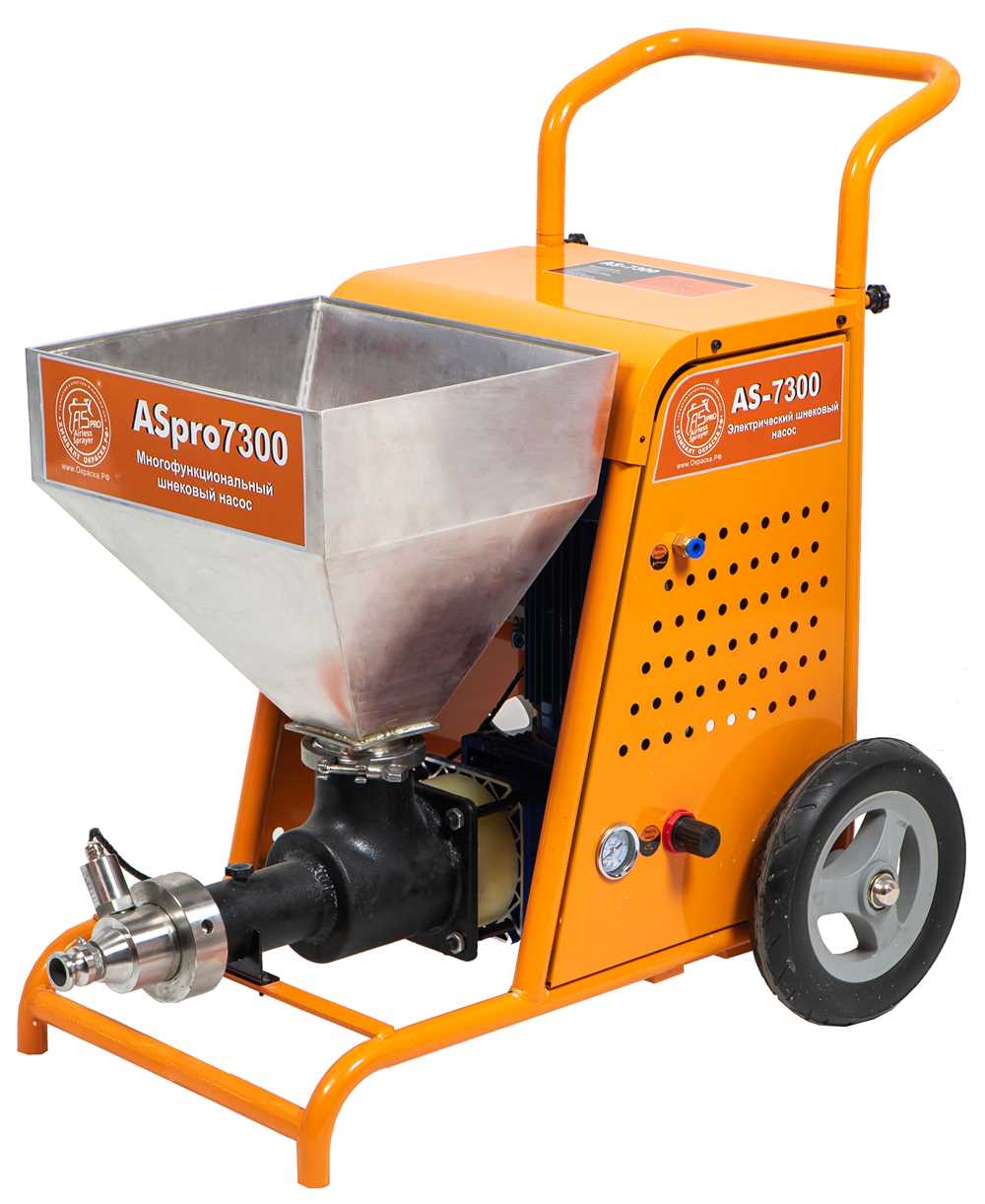 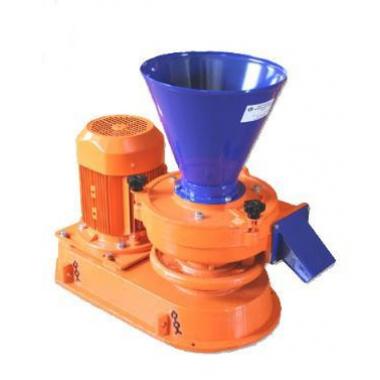 КраскотёркаОборудование для подготовки краски к малярным работам. Применяют для перетирания жидких и пастообразных невзрывоопасных материалов (меловых паст, шпаклевок, клеевых колеров и т. п.).
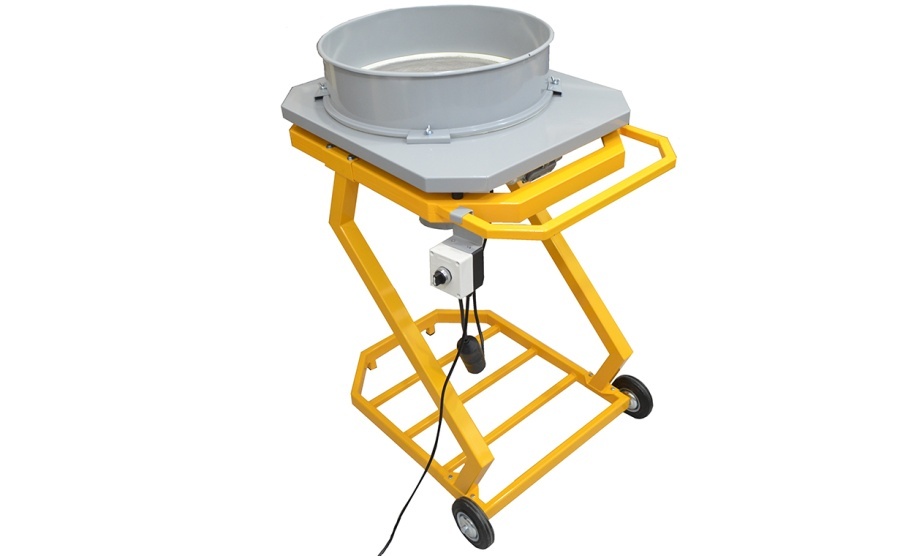 ВиброситоПрименяют для процеживания приготовленных малярных составов перед их применением.
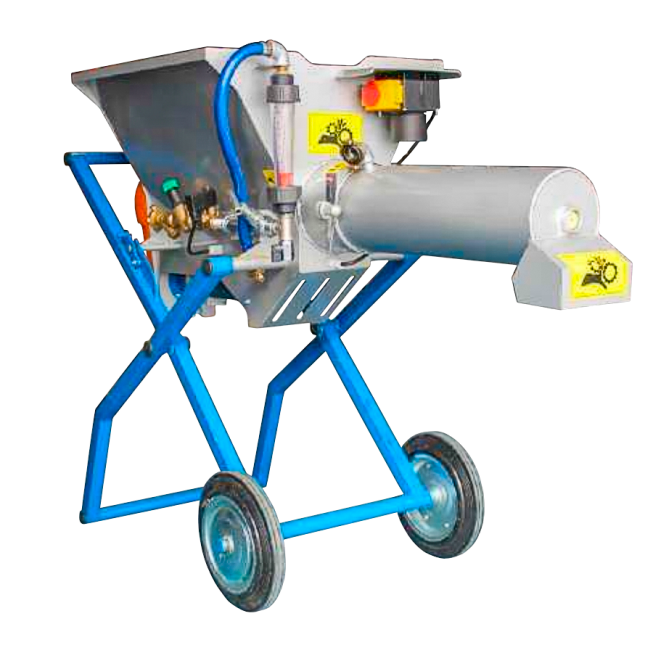 СмесителиСмеситель СО-8 применяют для изготовления подмазочных паст, шпатлевок, замазок, а также для предварительного смешивания пастообразных масляных красок.
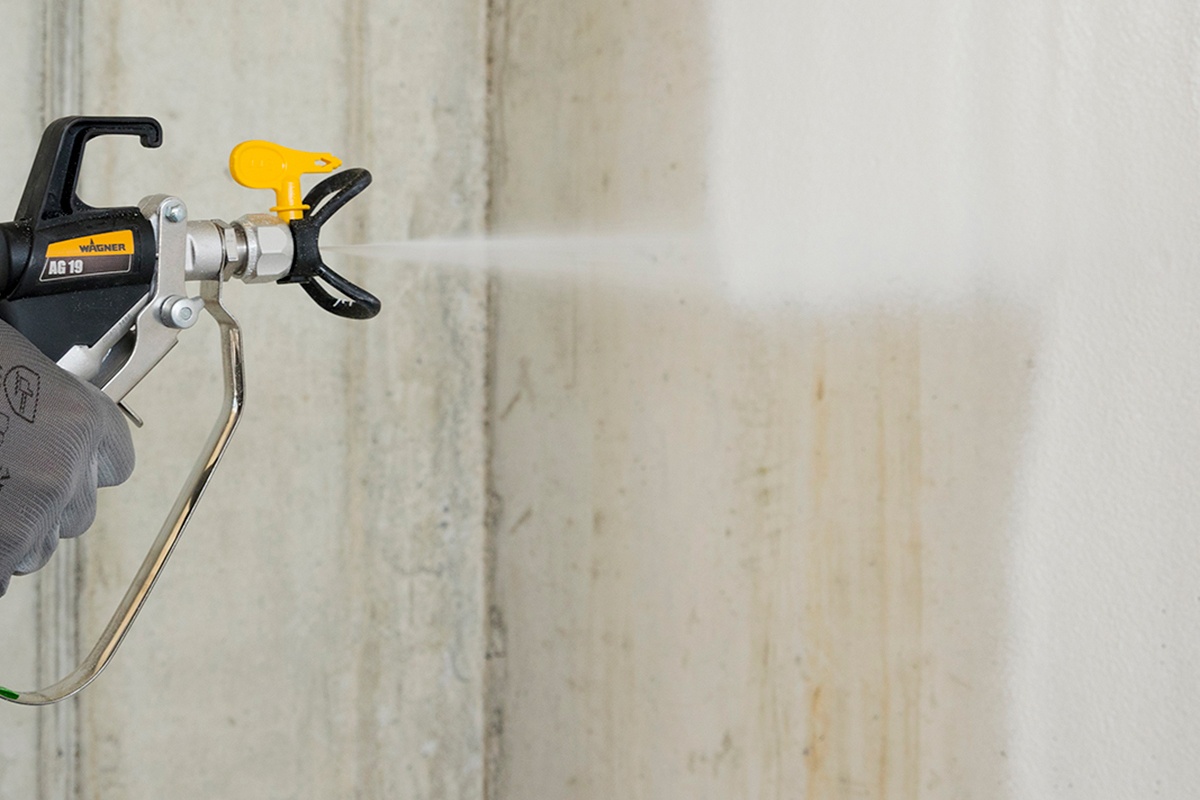 Аппараты для механической окраски по способу распыления делятся на две группы:1) аппараты с механическим распылением под давлением— краскопульты и электрокраскопульты;2) аппараты с распылением красок струей сжатого воздуха, получаемого  от   компрессора — пистолеты-распылители.
КраскопультыКраскопульты применяются для нанесения на поверхности водных окрасочных составов (грунтовок, красок)Различают две основные группы краскопультов:-краскопульты ручного действияэлектрокраскопульты.Краскопульты должны быть снабжены форсункой, удочкой,  воронкой, шлангами и манометром.
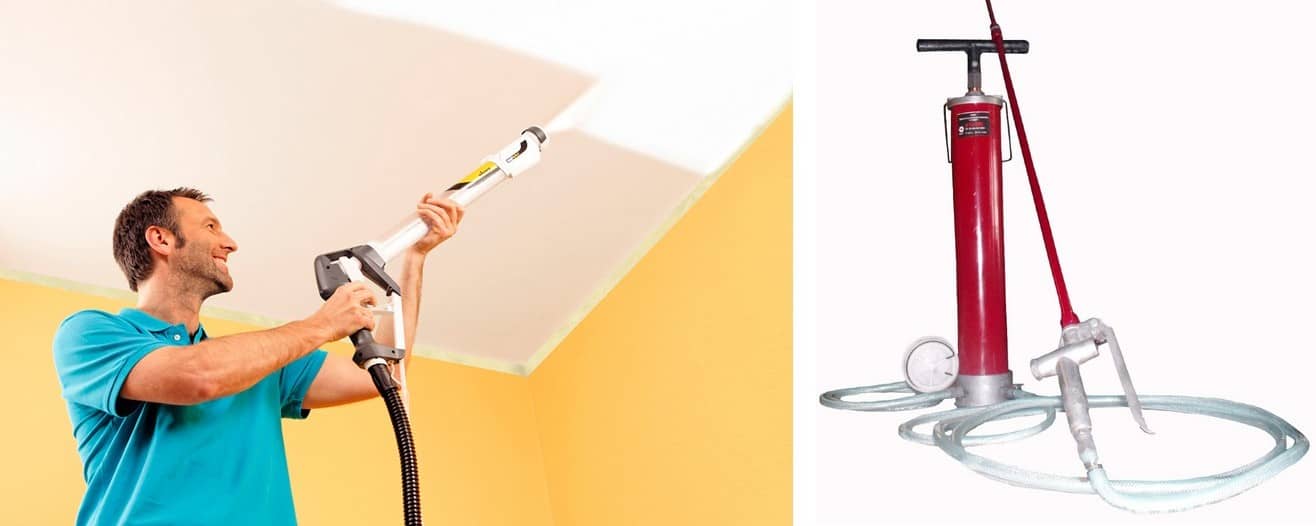 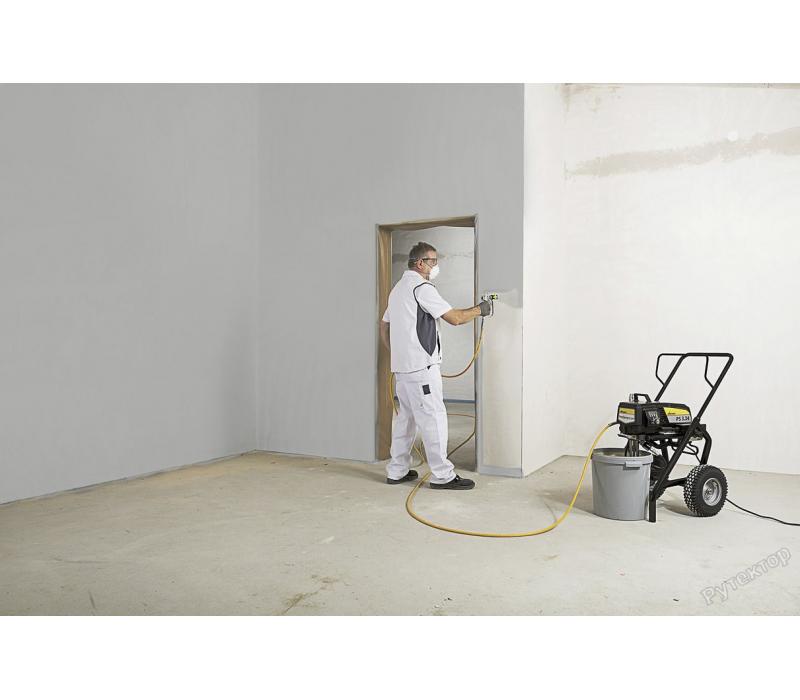 ЭлектрокраскопультПрименяется для нанесения различных водных растворов, лакокрасочных материалов, жидкой шпатлевки.
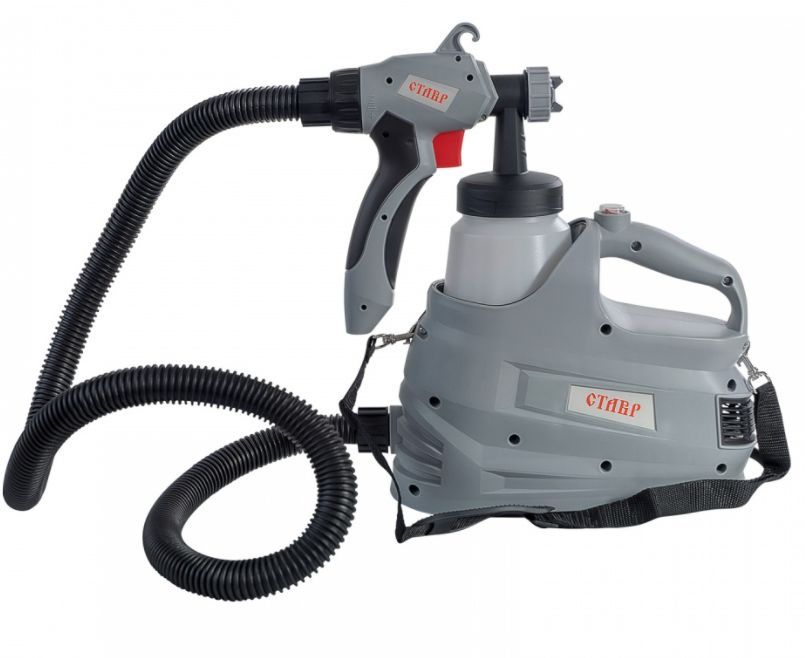 Компрессорные окрасочные агрегаты.Установка для воздушного распыления красочных составов представляет собой агрегат, состоящий из: компрессора; масловодоотделителя, через который пропускается сжатый воздух для очистки его от паров воды и масла; пневматического бачка, из которого под давлением поступает для распыления красочный состав; пистолета-распылителя и шлангов.
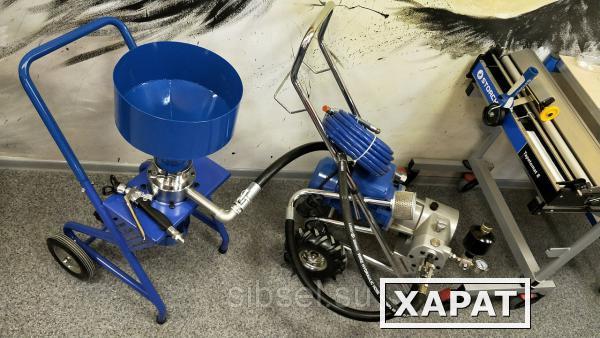 Виды окрасочных агрегатов
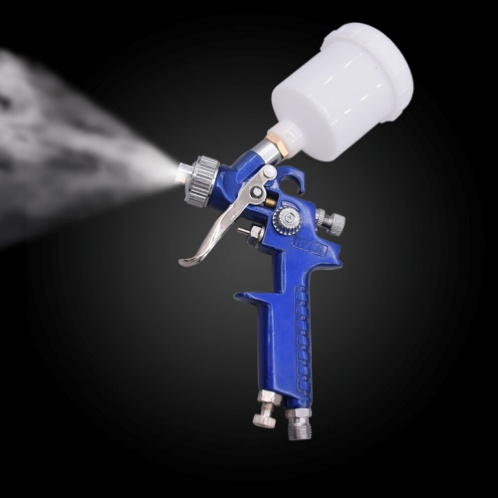 Пистолеты-распылителииспользуются для окраски поверхностей всеми видами красочных составов (водными и масляными), а также для нанесения шпатлевочных составов.
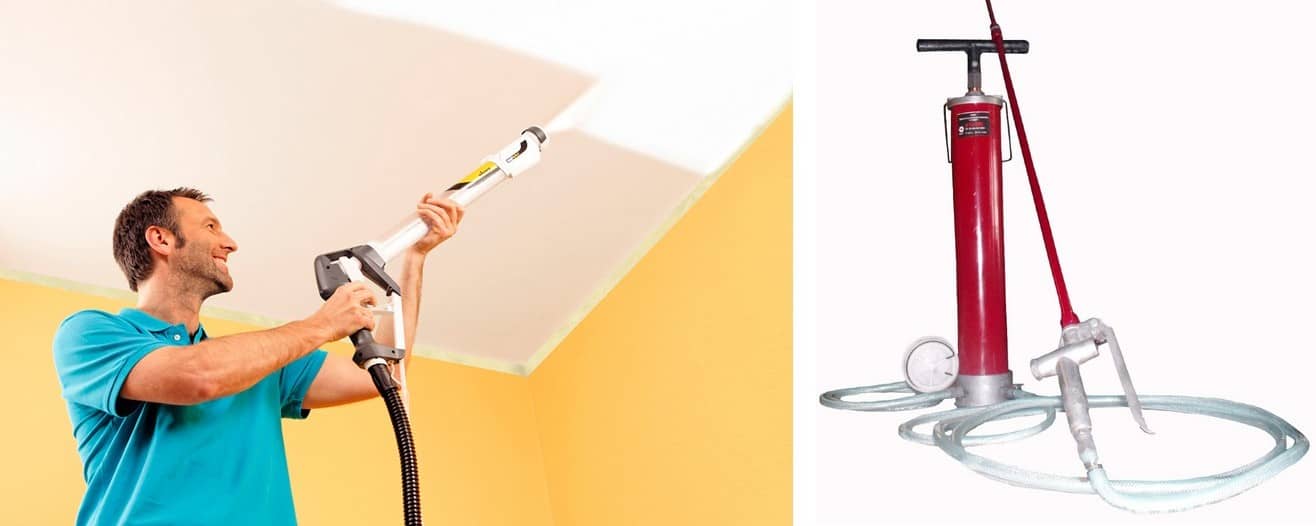 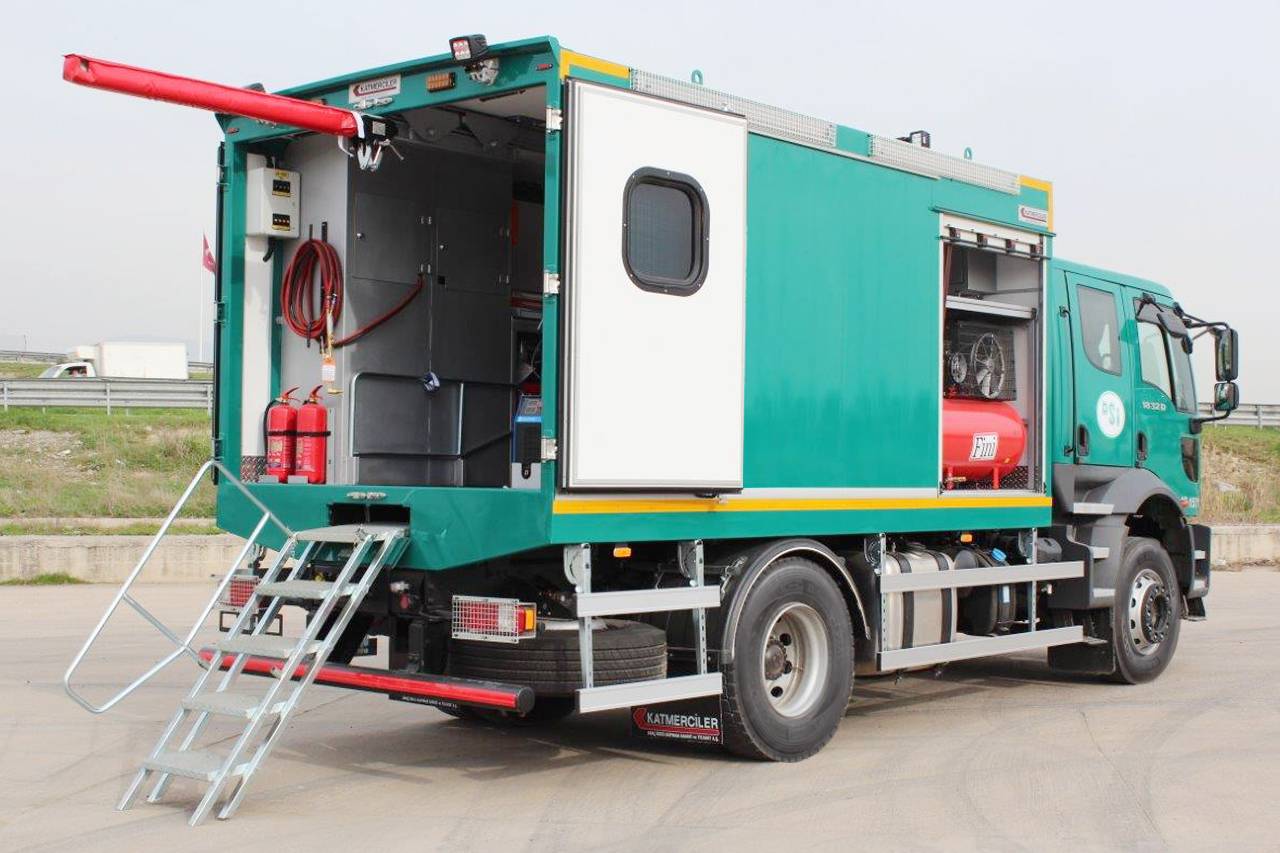 2. Передвижные малярные станции
— это передвижной фургон с механизмами и оборудованием, размещенными в технологической последовательности для приготовления, транспортирования и нанесения на поверхность малярных составов.Комплектация технологического оборудования позволяет создать линии по приготовлению:масляных красок, где густотертые краски доводят до требуемой вязкости, процеживают и затаривают в красконагнетательные баки, которые доставляют к месту работы маляров.
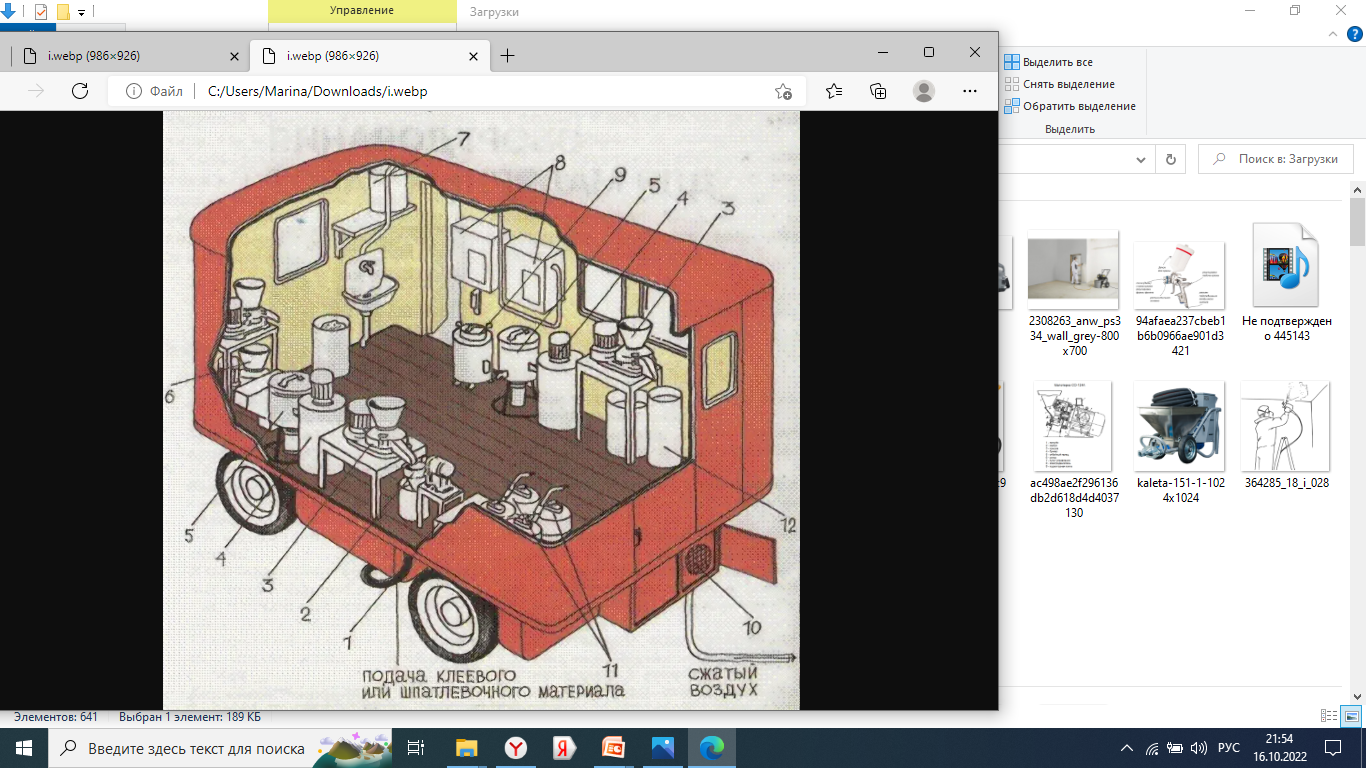 1 – растворонасосы;2 — вибросито;3 — краскотерки;4 — насосы-эмульгаторы;5 — электросмесители;6 — мелотерка;7 – электроколонка;8 – дозировочные бачки для воды олифы ;9 – электроклееварка;10 – компрессор;11 – красконагнетатель-ные баки со шлангами и краскораспылителями:12 – приготовленный колер.
Вопросы самоконтроля:
Виды окрасочных агрегатов
Принцип работы ручного механизированного инструмента
Характеристика малярной станции
Литература:
1. Белоусов Е.Д. Технология малярных работ. 2-е изд., перераб. и доп. — М.: Высшая школа, 2021. — 240 с.: ил. — (Профтехобразование).
2. Плешивцев А.А. Технология возведения зданий и сооружений [Электронный ресурс]: учебное пособие. Электрон. текстовые данные.— Саратов: Ай Пи Ар Медиа, 2022.— 443 c.— Режим доступа: http://www.iprbookshop.ru/89247.html.— ЭБС «IPRbooks»